Electric field outside a Infinite line of charge
E1y
Due to symmetry, the x-components of the electric field cancel each other
E2y
E1
E2
θ
θ
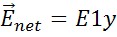 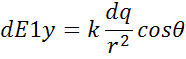 θ
θ
r
r
y
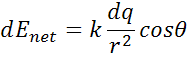 x
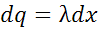 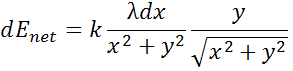 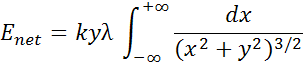 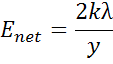 The solution from table of integrals is:
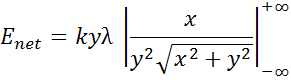 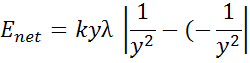